Модель                          методического сопровождения педагогов                                по формированию функциональной грамотности                                          грамотности обучающихся
Национальный проект «Образование»
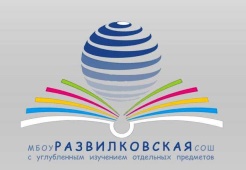 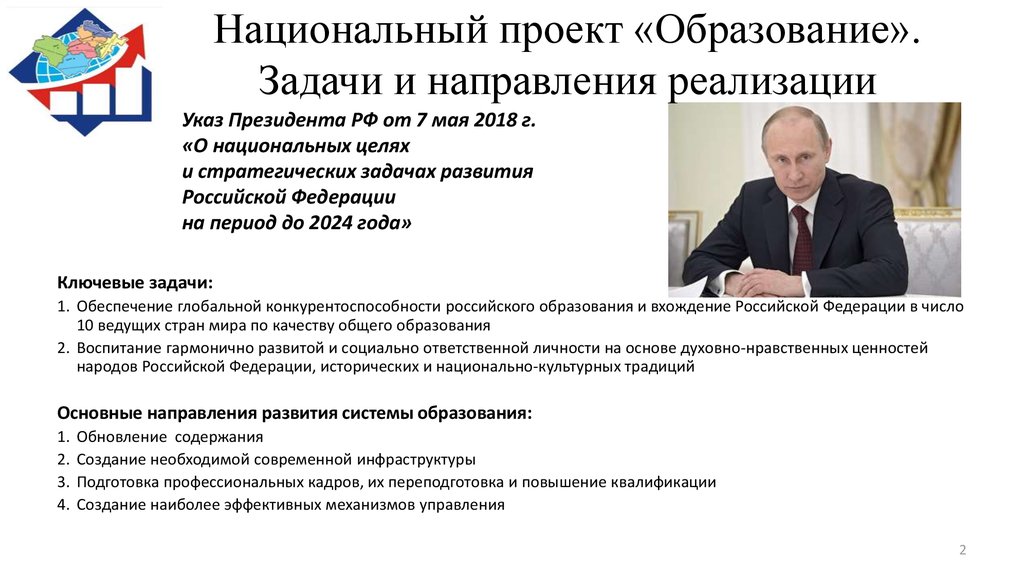 Национальный проект «Образование»
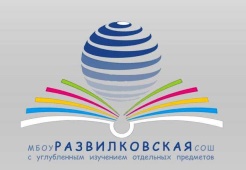 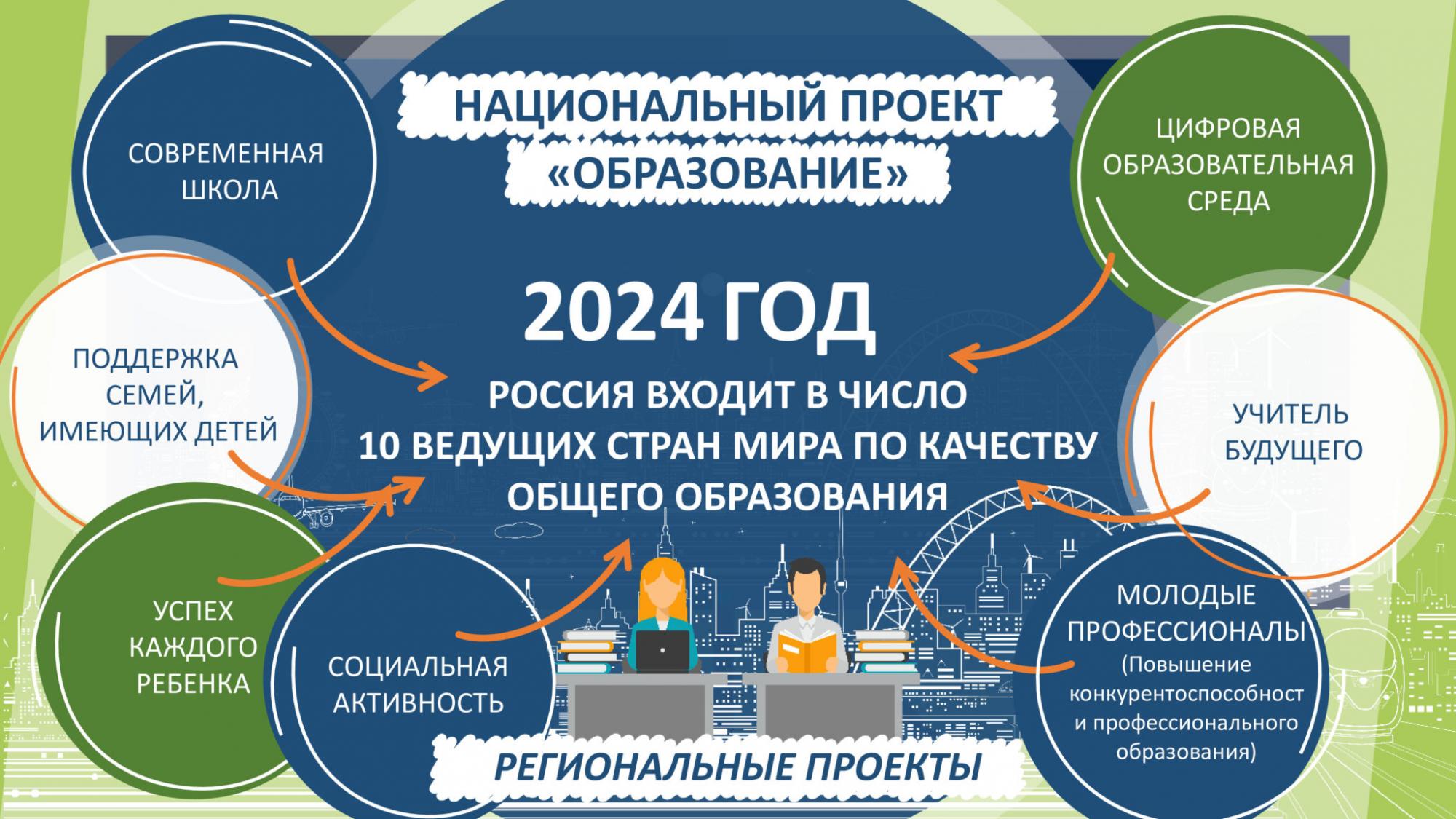 PISA – международное сравнительное исследование функциональной грамотности 15 – летних учащихся
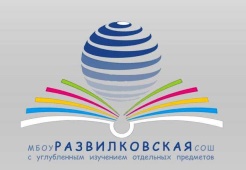 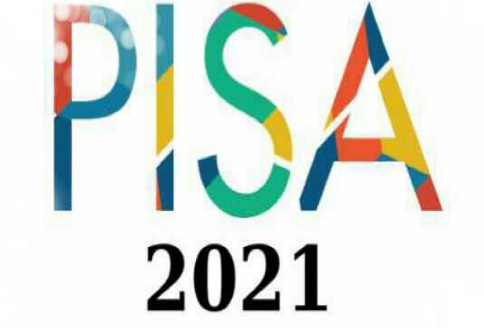 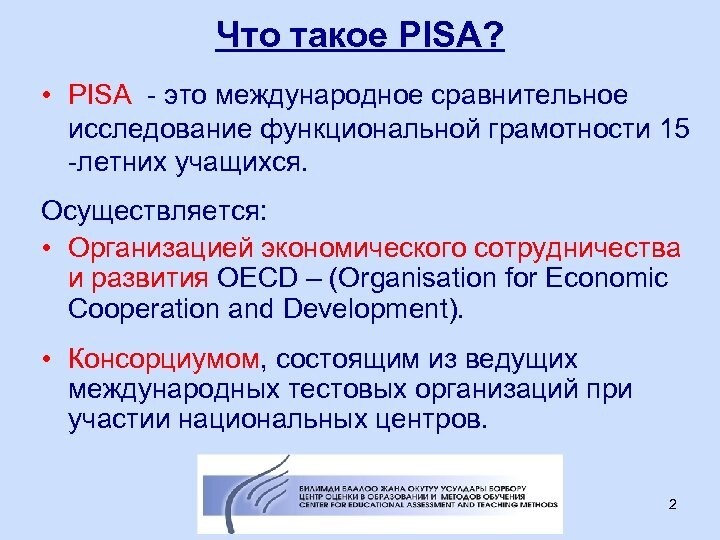 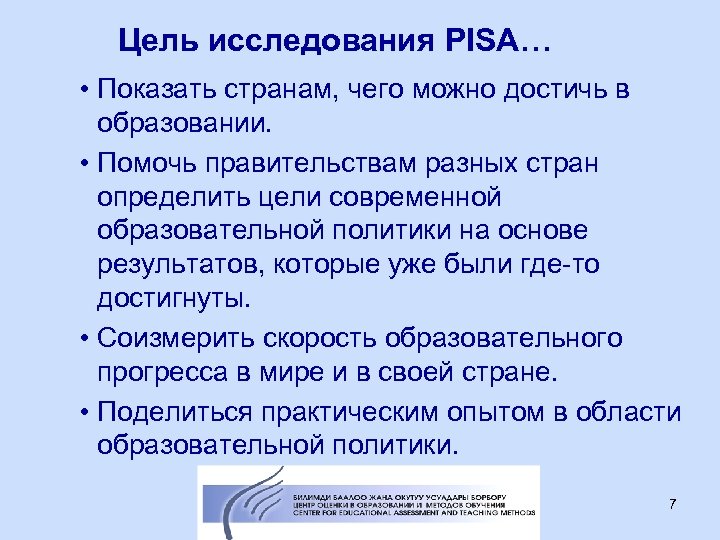 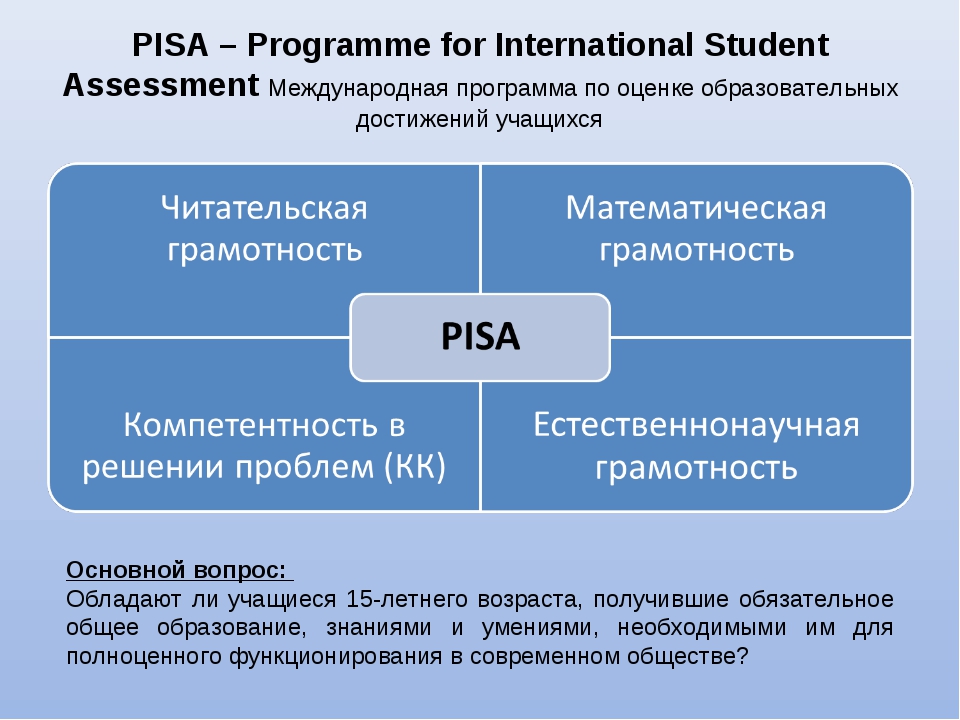 Ценностный и целевой компоненты
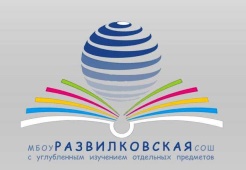 Заказ государства
 (федеральная и региональная образовательная политика):
Необходима организация такой методической работы, которая обеспечит непрерывное повышение профессионального мастерства педагогов в области формирования у обучаемых функциональной грамотности, что позволит:
реализовать национальные проекты («Современная школа», «Учитель будущего», «Цифровая образовательная среда» и др.);
выпускать функционально-грамотную личность
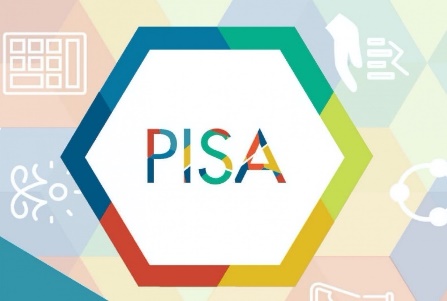 Компоненты функциональной грамотности
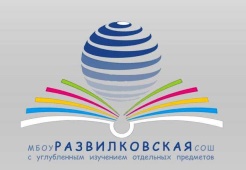 Компьютерная грамотность
Коммуникативная грамотность
Информационная грамотность
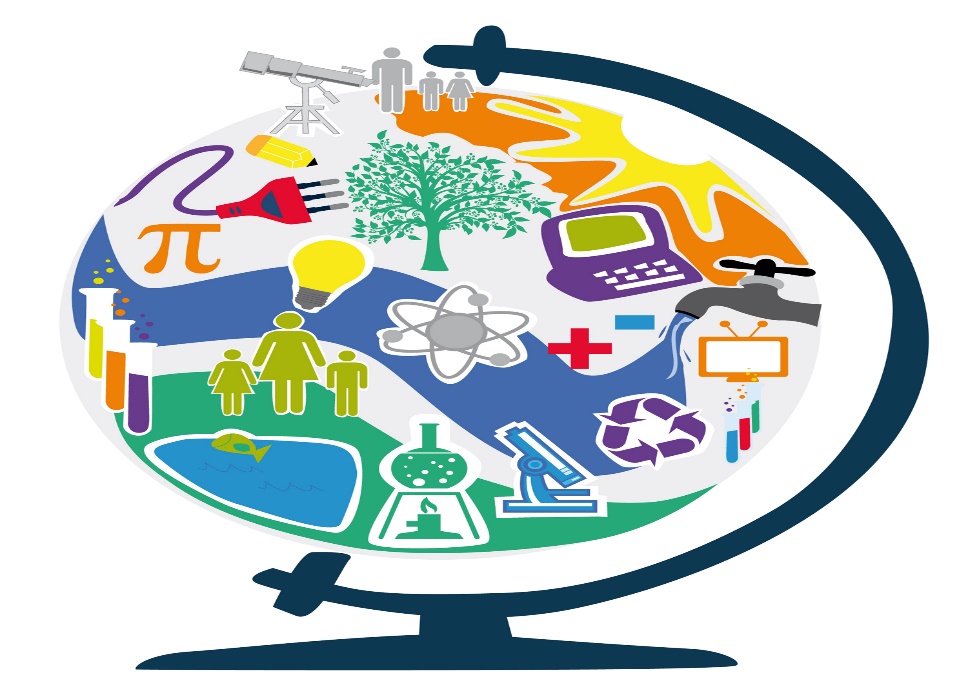 Социальная грамотность
Общая грамотность
Грамотность поведения в чрезвычайных ситуациях
Общественно-политическая грамотность
Грамотность при овладении языками
Схема модели методического сопровождения педагога по формированию функциональной грамотности обучающихся на муниципальном уровне
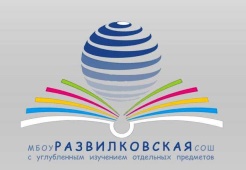 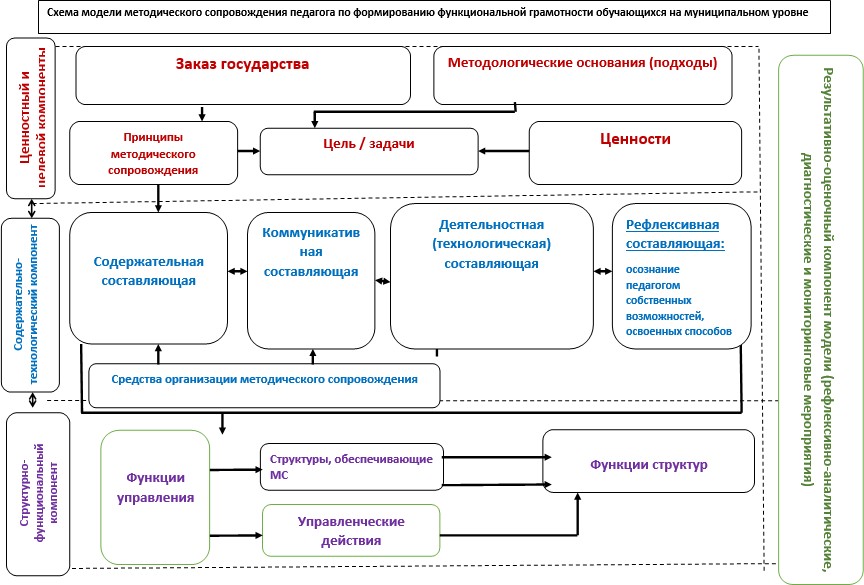 Методологические основания (подходы):
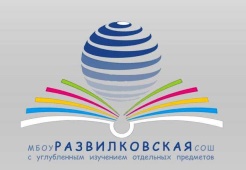 деятельностный подход;
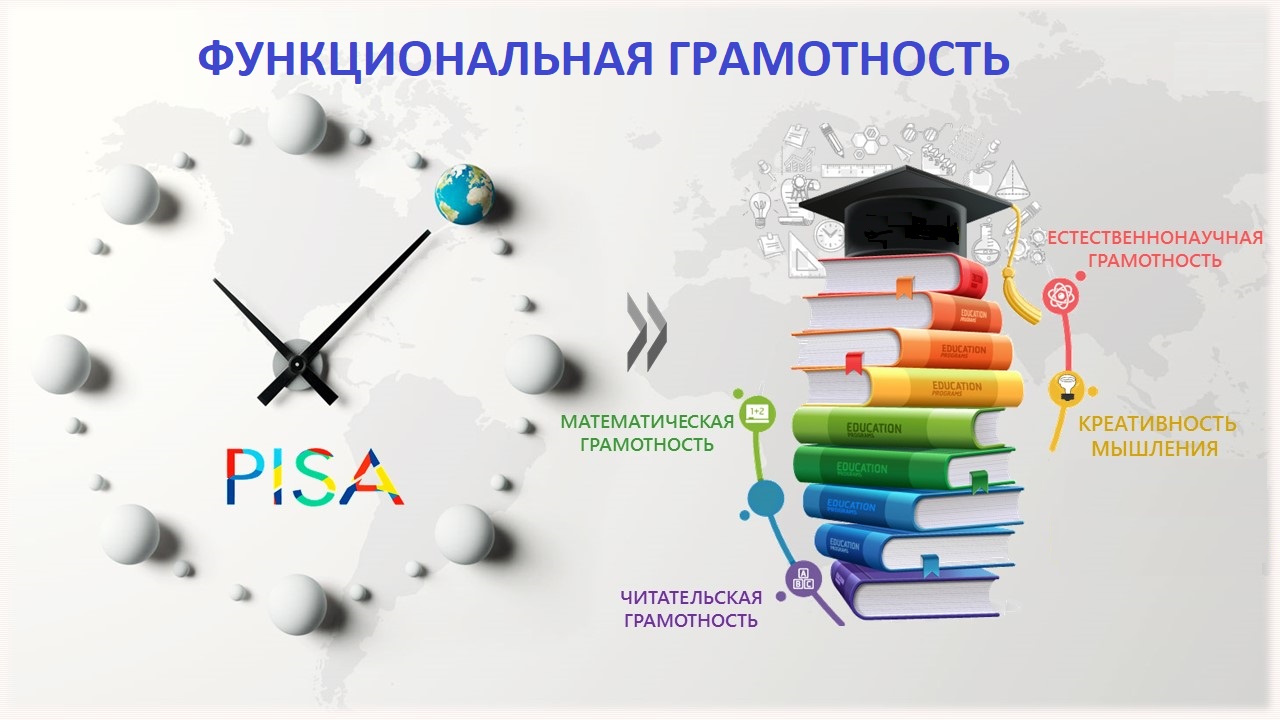 компетентностный подход;
личностный подход;
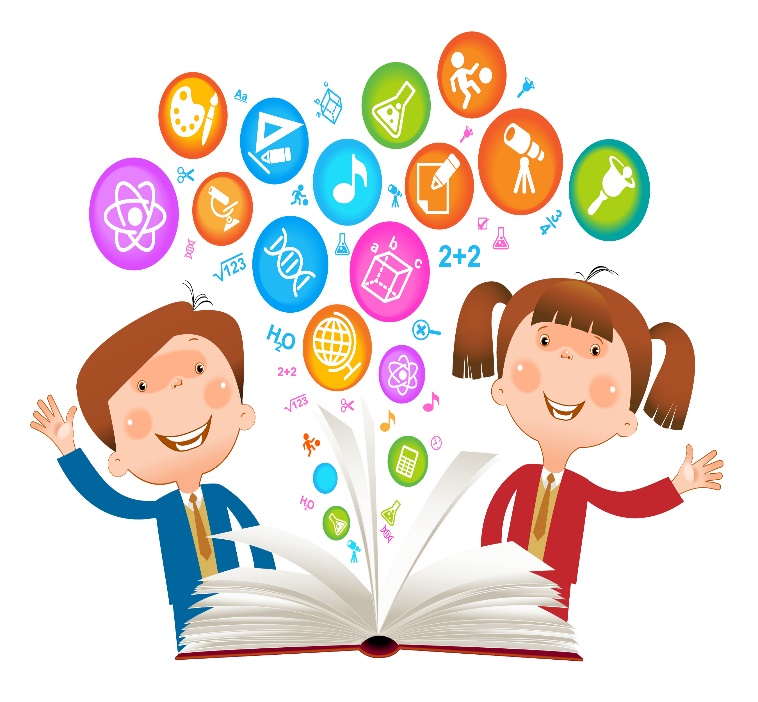 критериальный подход;
аксеологический (ценностный) подход.
Ценности
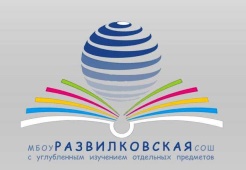 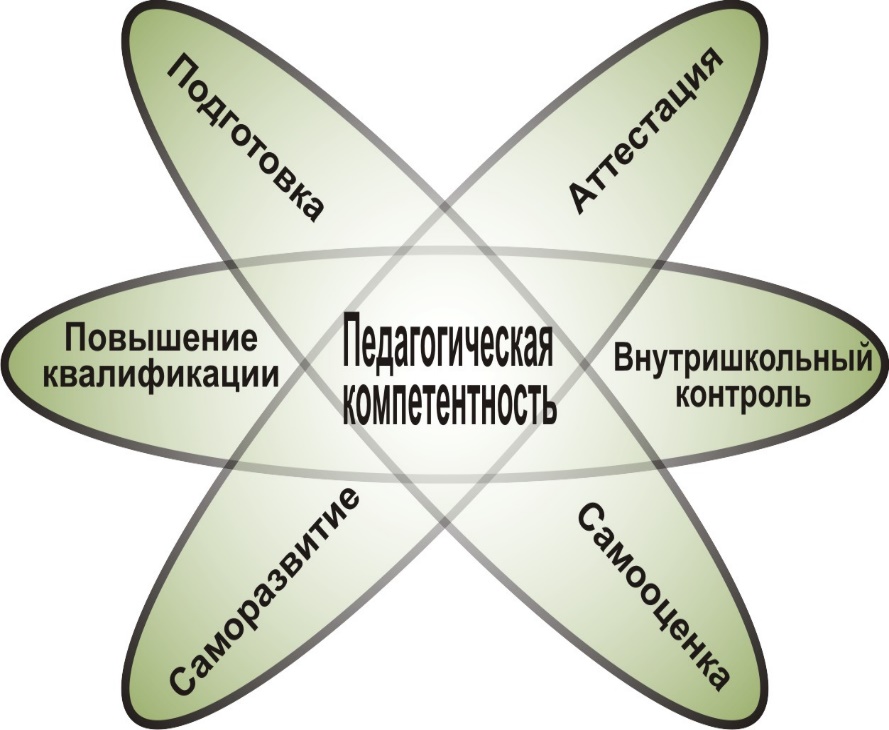 Методическая компетентность:
- поддержка в саморазвитии, самообразовании;
- методическое сопровождение с учетом индивидуальности самого педагога;
- развитие компетентностей в сотрудничестве, кооперации;
деятельность по использованию освоенного инструментария педагога в свою практическую деятельность.
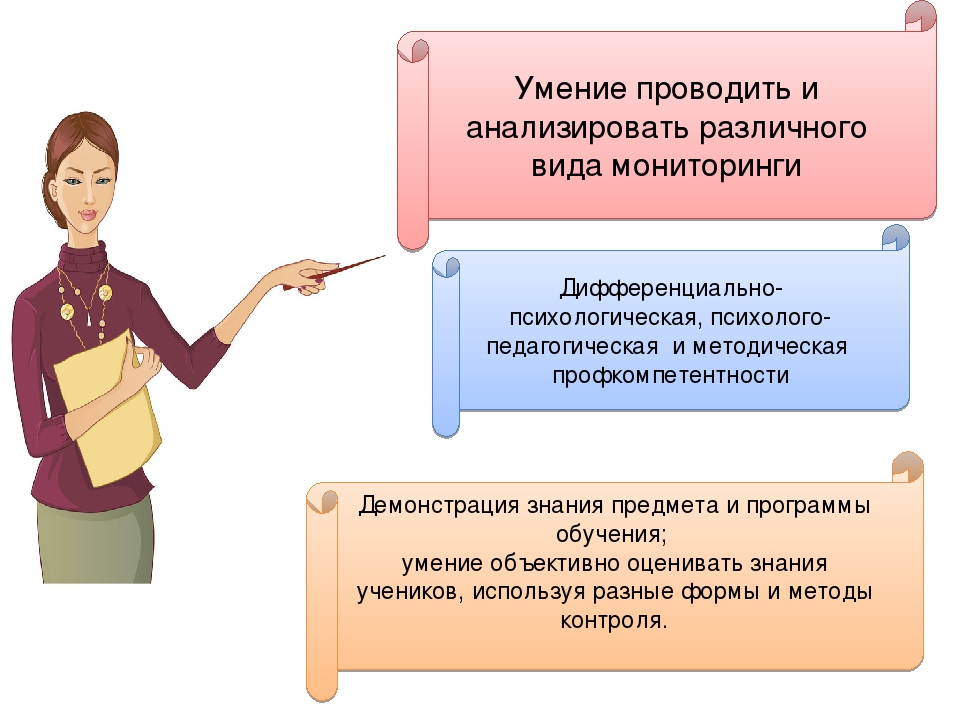 Профессиональная компетентность:
 знание предмета;
Принципы методического сопровождения
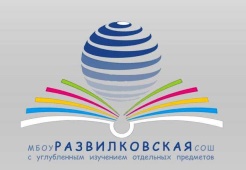 Связь теории и практики - от понимания к освоению и реализации практик в области формирования функциональной грамотности.
Индивидуализации - ориентация на запрос, преодоление индивидуальных трудностей, оказание адресной помощи.
 Командная работа, сотрудничество.
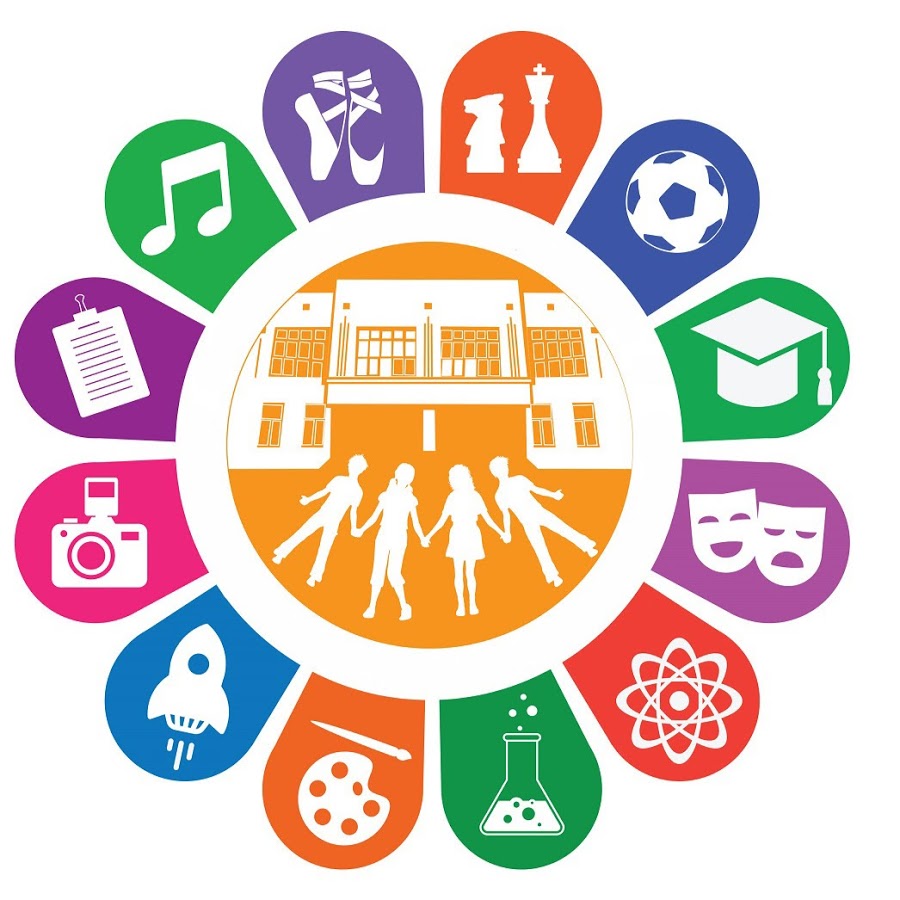 Цель методического сопровождения
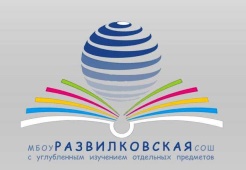 создать систему методической работы в образовательном учреждении по повышению профессионального уровня педагогов в области формирования функциональной грамотности.
Задачи
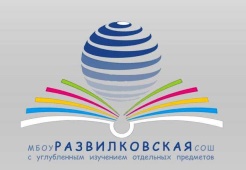 выявить	профессиональные дефициты у педагогов в области формирования ФГ у учащихся;
организовать	систему непрерывного повышения квалификации педагогов в рамках формирования ФГ;
организовать посткурсовое сопровождение на уровне ОУ;
создать школьные творческие группы педагогов по формированию ФГ;
организовать и провести единые методические дни, методические десанты, конференции и др. мероприятия для демонстрации опыта формирования ФГ у обучающихся, разработки дидактического и диагностического инструментария, результатов диагностики и т.д.;
организовать тиражирование опыта на школьном и муниципальном уровне
Содержательно-технологический компонент
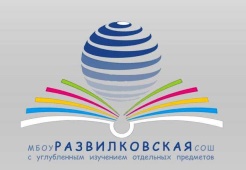 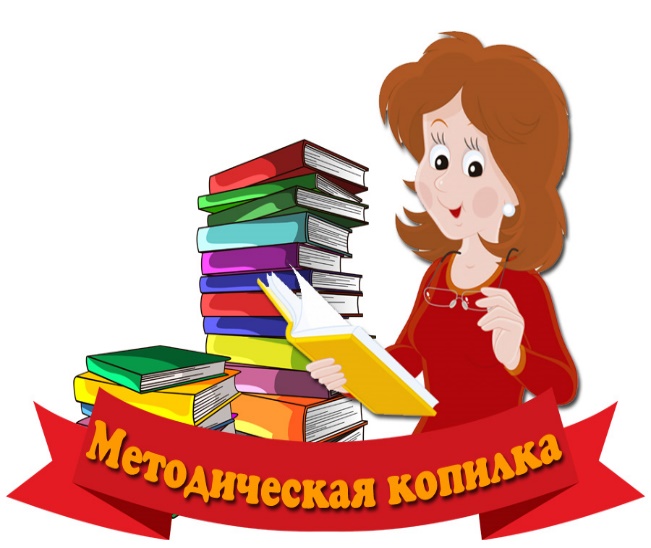 Содержательная составляющая:
Организационно-методическое сопровождение: организация работы с молодыми педагогами, разработка индивидуальных программ профессионального развития педагога, межпредметность.
Обучающее направление:
 Повышение квалификации (обучающие семинары: сущность, компоненты ФГ)
Диагностическая деятельность:
обучающиеся (диагностические процедуры: анкетирование, опрос, тестирования, чемпионаты);
педагоги (выявление профессиональных дефицитов и потребностей, рефлексивно-аналитические семинары, собеседование);
Тиражирование  педагогического опыта:
конференции (межмуниципальные,  зональные, региональные), совещания, публикации, сайты, сетевые сообщества, профессиональные методические сообщества;
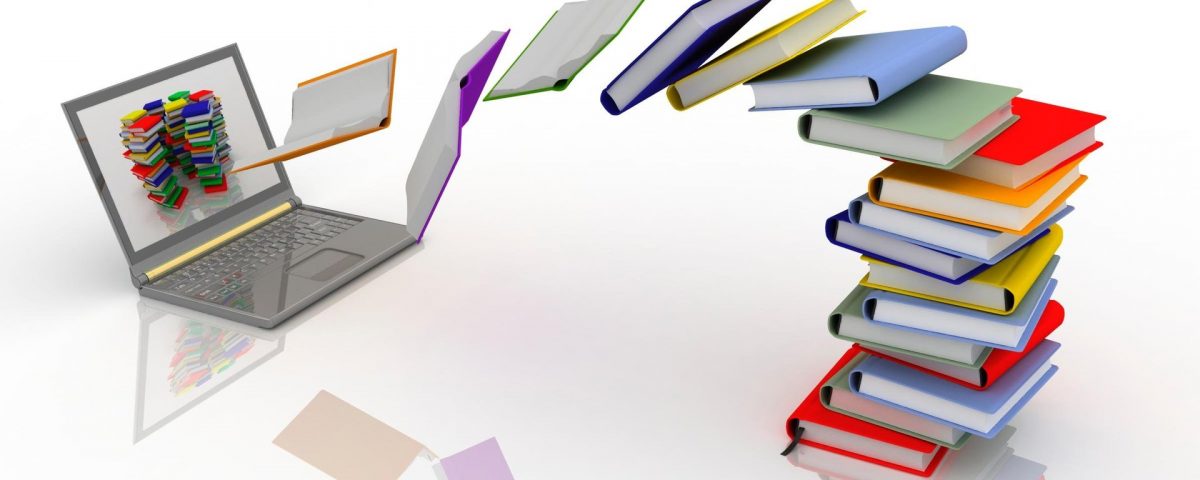 Экспертная деятельность: 
экспертиза заданий, привлечение сторонних экспертов, экспертиза профессиональных конкурсов, материалов.
Содержательно-технологический компонент
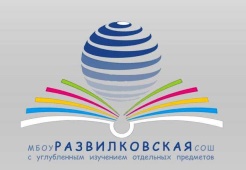 Коммуникативная составляющая:
создание межпредметной творческой группы;
взаимодействие: школа - методические службы - областные методические сообщества;
участие в муниципальных и областных мероприятиях.
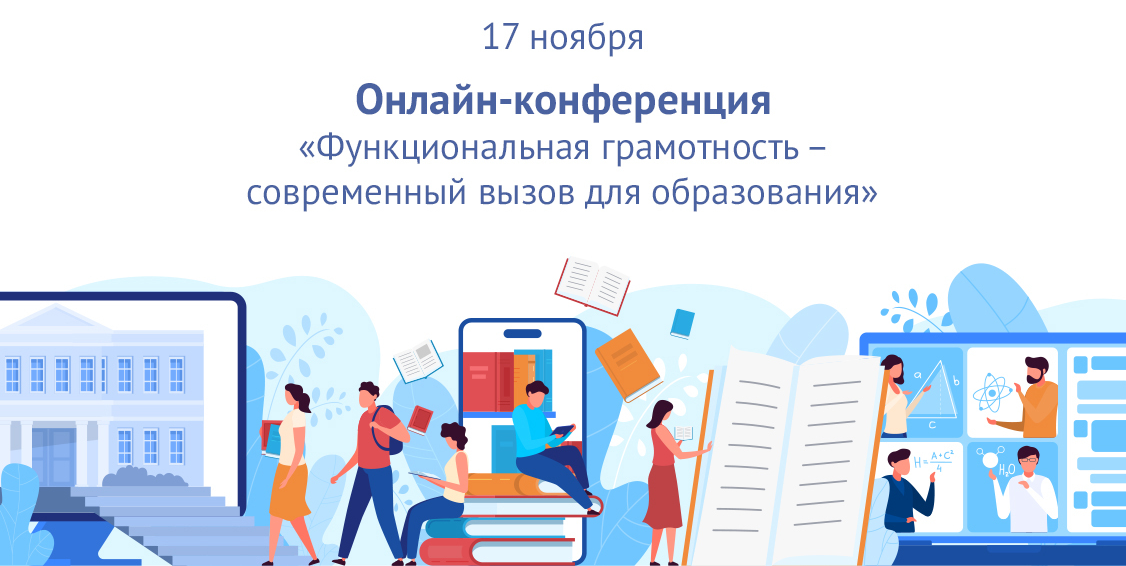 Деятельностная (технологическая) составляющая
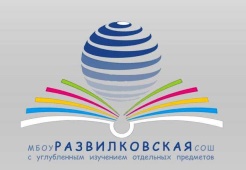 -  обучающие мероприятия по освоению технологий проектной, исследовательской, имитационно-игровых технологий и др., значимых при формировании ФГ;
-  организация разных форматов сопровождения (методического, супервизорского, наставничества);
-  онлайн-форматы	взаимодействия	и	поддержки	(методические копилки, совместное создание методических продуктов);
-  ресурсная карта эффективных практик формирования ФГ;
-  профессиональные методические сообщества, конференции и др. мероприятия по вопросам формирования ФГ;
-  фестивали практик формирования ФГ;
-  экспертиза	материалов	и	разработок,	описания	эффективных практик формирования ФГ.
Рефлексивная составляющая:
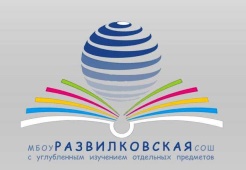 рефлексивно-аналитический семинар;
анализ урока;
анализ результатов диагностики;
экспертиза	разработанных	педагогами материалов, ИППР.
Функции управления
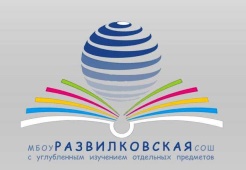 -  аналитическая	(анализ	и	оценка	ситуации	по формированию ФГ в образовательной организации, в сравнении с другими образовательными организациями на муниципальном и региональном уровне);
-  планирование, целеполагание;
-  организаторская	(организация	и	координация деятельности, принятие управленческих решений);
-  информационная;
-  работа с кадрами (супервизия, мотивация);
-  контроль;
-  мониторинг.
Средства организации методического сопровождения
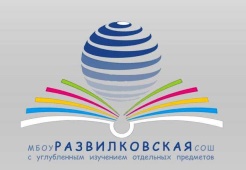 Муниципальные и региональные обучающие мероприятия по вопросам  формирования ФГ.
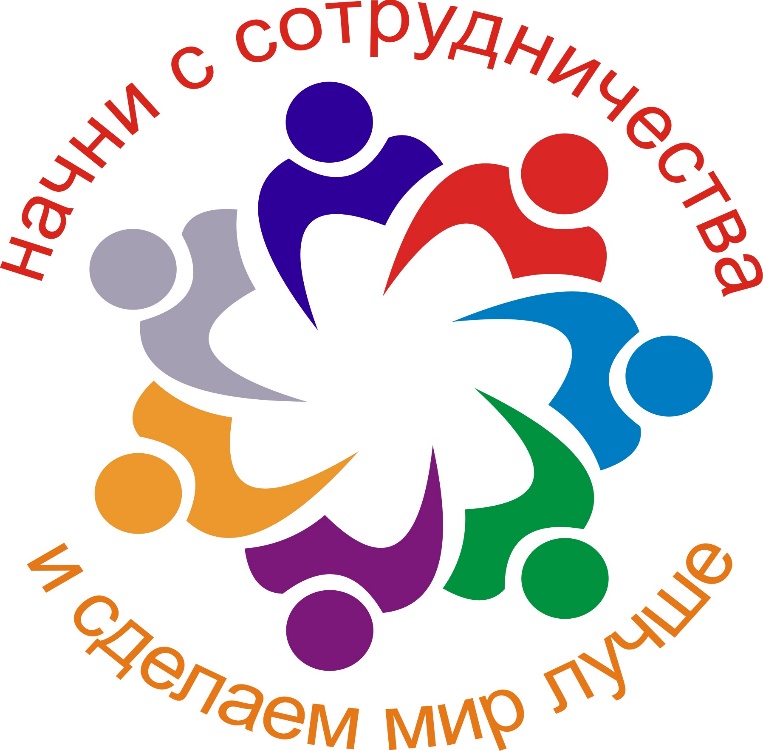 Методический десант учителя, формирующего функциональную грамотность.
Внесение образовательной организации в муниципальную  ресурсную карту по формированию ФГ.
Структурно-функциональный компонент
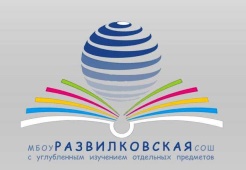 Управленческие действия структур
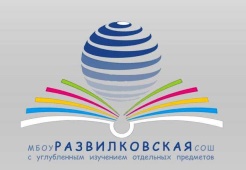 Разработка проектов, программ, моделей, планов, направленных на организацию методического сопровождения учителя по формированию ФГ школьников на муниципальном уровне;
Создание алгоритма взаимодействия структур, обеспечивающих методическое сопровождение учителя по формированию ФГ школьников;
Организация мероприятий, направленных на повышение компетентности педагогов школ Назаровского района, необходимых для достижения образовательных результатов обучающимися, в том числе ФГ;
Координация развития ФГ на муниципальном уровне;
Анализ и   систематизация   результатов   методического   сопровождения   учителя   по
формированию ФГ школьников на муниципальном уровне;
Осуществление контроля над ходом методического сопровождения учителя по формированию ФГ школьников на муниципальном уровне;
Вынесение вопросов   по   формированию   ФГ   на   мероприятия   при   УО,   принятие
управленческих решений;
Проведение диагностических и мониторинговых мероприятий по оценке эффективности методического сопровождения учителя по формированию ФГ школьников на муниципальном уровне.
Результативно-оценочный компонент модели(рефлексивно-аналитические, диагностические и мониторинговые мероприятия)
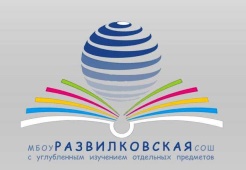 Результативно-оценочный компонент модели (диагностические мероприятия)
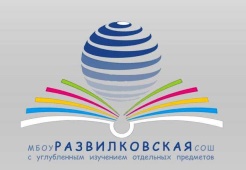 создание творческой группы по разработке критериев и показателей разных направлений деятельности;
разработка показателей и критериев выявления профессиональных дефицитов педагогов, в том числе в области формирования ФГ;
разработка	показателей	и	критериев	оценки	освоения	понятия	ФГ,	ее структуры и содержания;
разработка показателей и критериев оценки освоения средств формирования, развития и оценки ФГ;
разработка	показателей	и	критериев	оценки	включения	средств
формирования ФГ в собственную педагогическую практику;
организация и проведение КДР, ВПР и других независимых процедур.
Результативно-оценочный компонент модели (мониторинговые мероприятия)
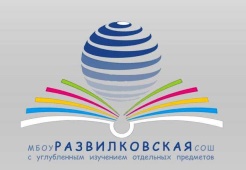 процедура  оценки включения средств формирования ФГ в собственную педагогическую практику;
анкетирование;
опрос;
использование	процедур	оценки	формирования	ФГ	рамках профессиональных конкурсов для педагогов;
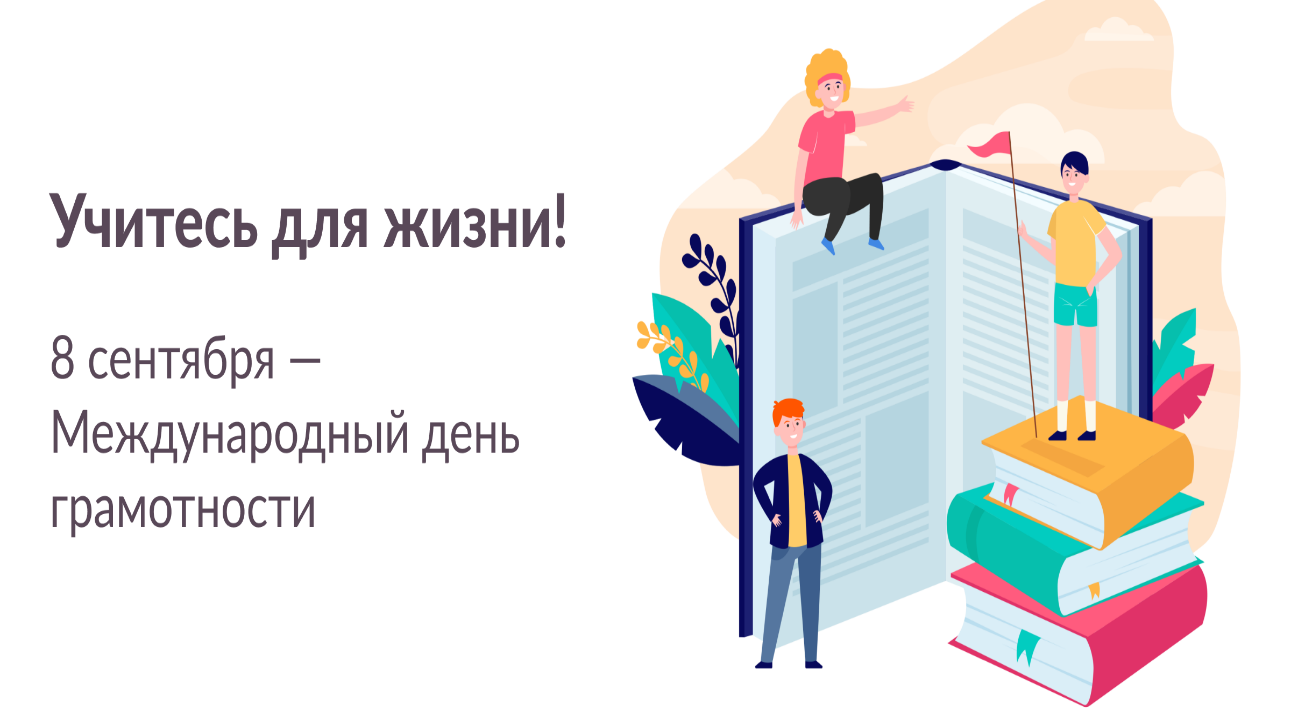 мониторинг	сформированности	функциональной	грамотности обучающихся;
мониторинг ФГ в рамках муниципального и регионального среза .
Результативно-оценочный компонент модели (рефлексивно-аналитические мероприятия)
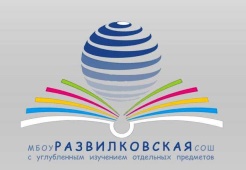 рефлексивно-аналитические семинары о ходе реализации модели по формированию ФГ всех участников;
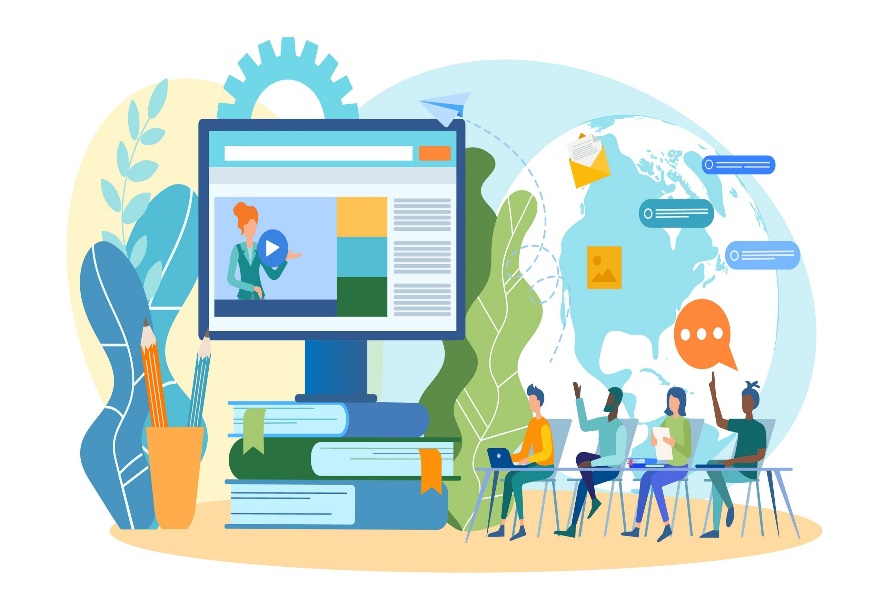 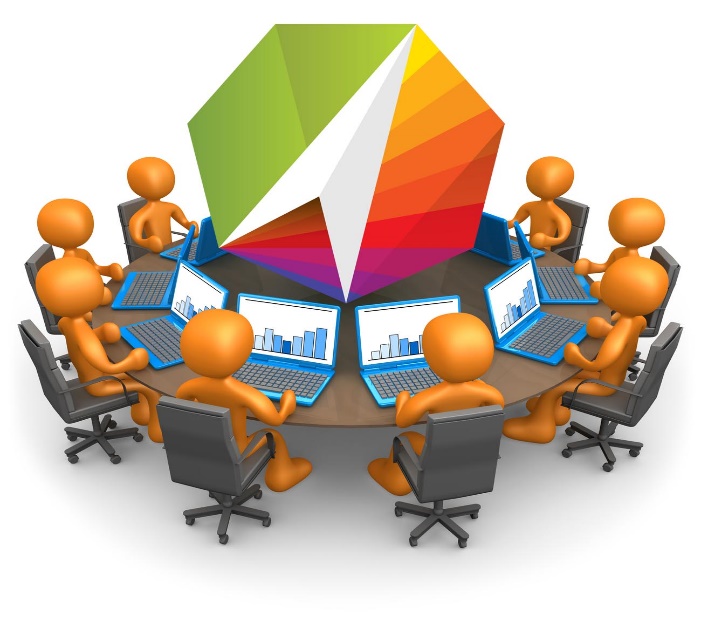 рефлексивно-аналитические семинары о ходе реализации модели по формированию ФГ всех участников;